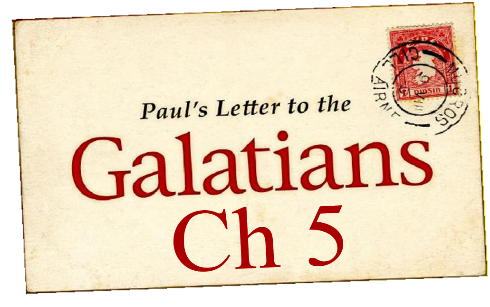 Now what
NEW YEAR
NEW ME
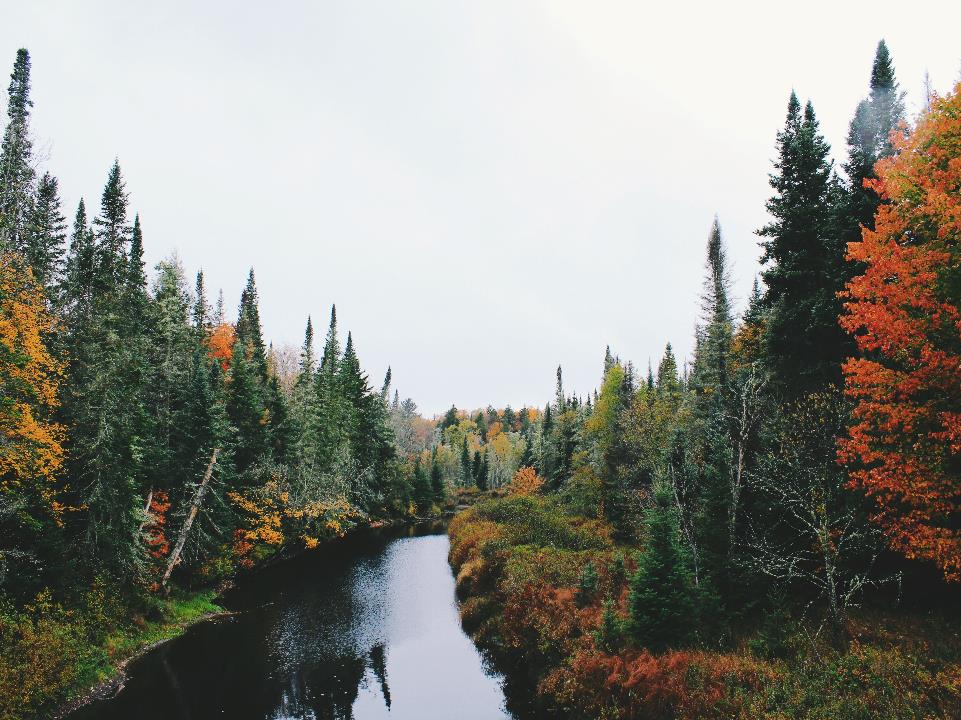 Stand Firm
Show Love
Walk by the Spirit
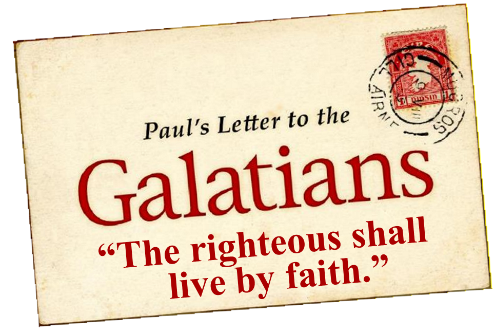 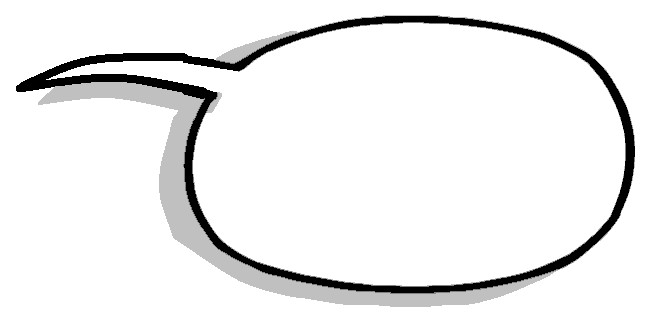 Walk in the Spirit,
die to the Flesh
You don’t need:
To be Circumcised
To follow OT Law
To eat Kosher
1 John 2:15 (ESV)
15 Do not love the world or the things in the world. If anyone loves the world, the love of the Father is not in him.
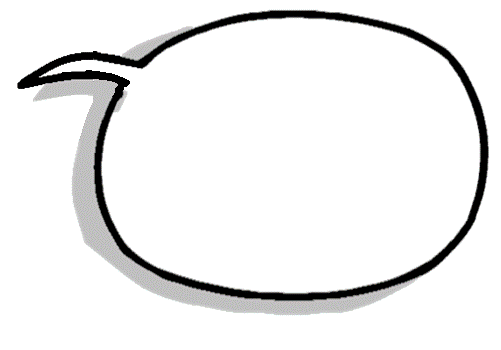 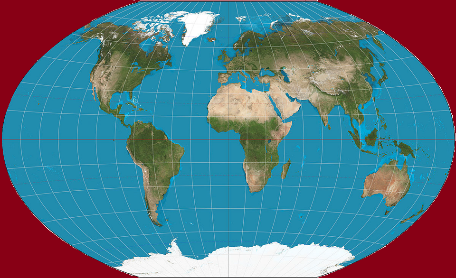 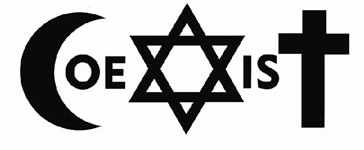 coexist
You don’t need:
To be Circumcised
To follow OT Law
To eat Kosher
JESUS
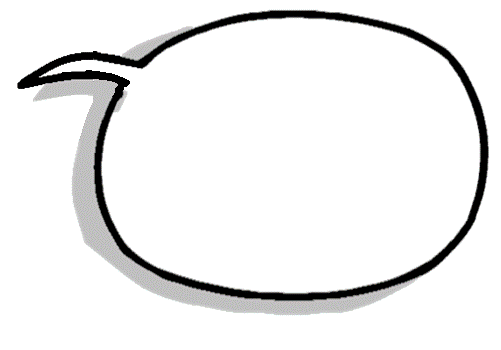 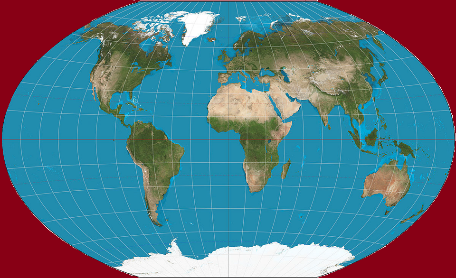 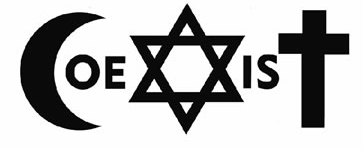 coexist
You            need:
 
 
 
JESUS
1 John 1:5-7 (ESV)
5 . . .  God is light, . . . 7 But if we walk in the light,  . . . we have fellowship with one another, and the blood of Jesus his Son cleanses us from all sin.
Now JESUS
Now what
NEW YEAR
NEW ME
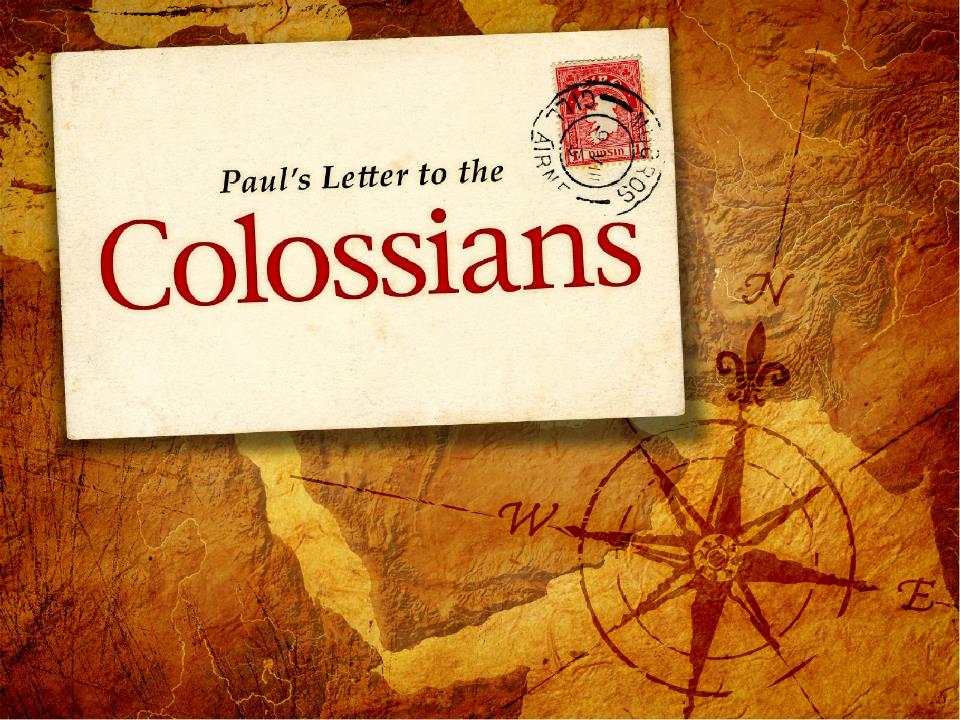 & 8 Authors
NT: 27 Books
48          49          50          52  53          57        60             62              67           68     95
Matt
Luke
Acts
Mark
John
Gal
1 Thess
1 Cor
Eph
1 Tim
2 Tim
Jude
2 Thess
2 Cor
Col
Titus
James
Heb
1 John
Romans
Philem
1 Pet
2 John
Phil
2 Pet
3 John
Rev
Gospels & Acts
5
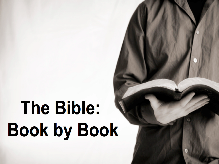 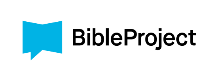 13
Pauline Epistles
9
General Epistles
27
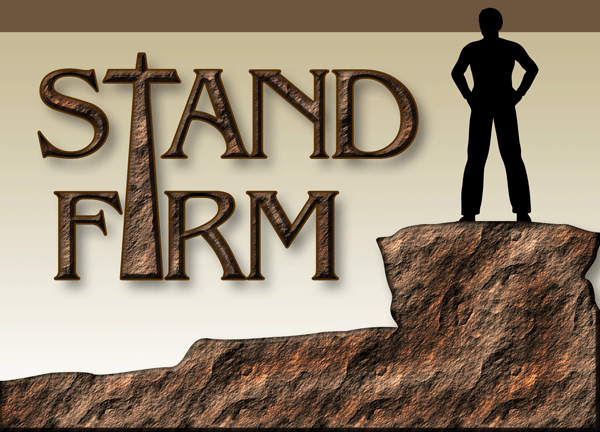 we heard of your FAITH in Christ Jesus and of the LOVE that you have for all the saints because of the HOPE laid up for you in heaven.

Col 1:3-5 ESV
Stand Firm
Show Love
Who is Jesus
15 He is the image of the invisible God,
What about Man?
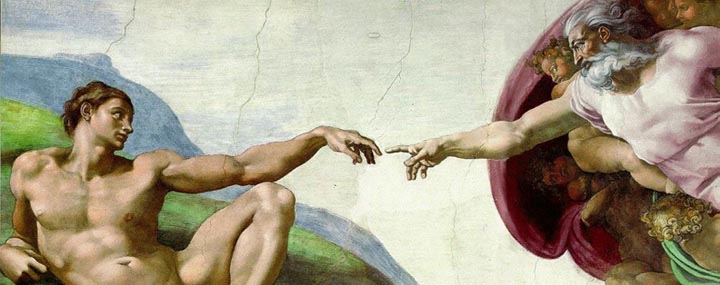 So God created man in his own image,in the image of God he created him;male and female he created them.
Gen 1:27 (ESV)
Who is Jesus
the firstborn of all creation.
Definition of Firstborn
Literal
Luke 2:7 & Heb 11:28
Place of Superiority
Heb 1:6 & Rev 1:5
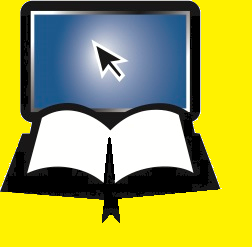 πρωτότοκος
pro-to'-to-kos
Blue Letter Bible
Definition of Firstborn
Created all things
Before all things
Holds all things
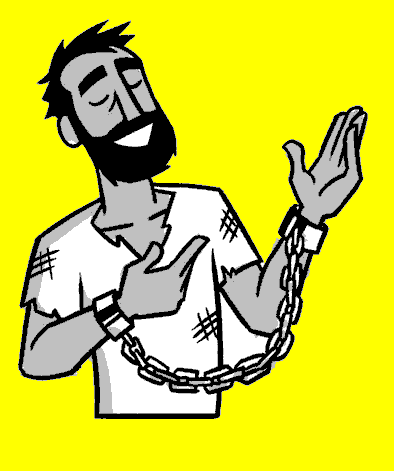 πρωτότοκος
pro-to'-to-kos
Inside an Atom
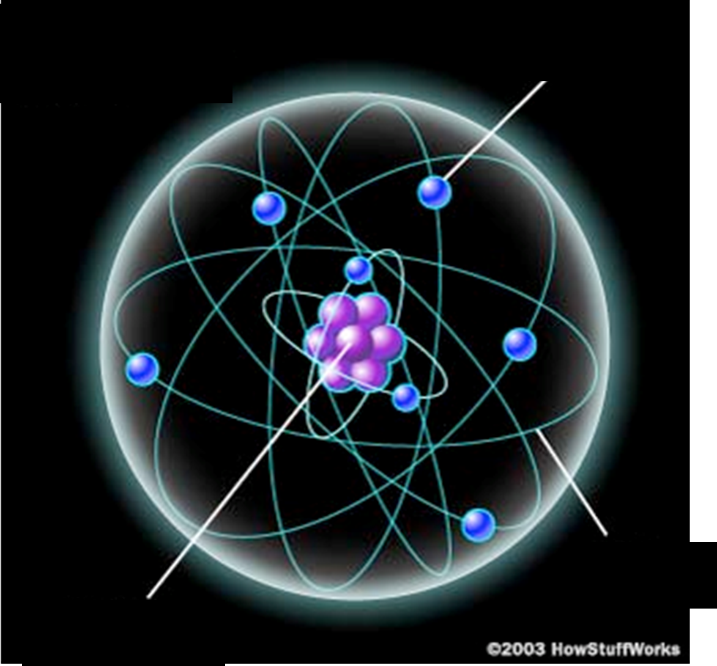 Electron (negative)
"…in Him all things hold together" (2:17)
Orbit
Proton Nucleus(positive)
Who is Jesus
18 And he is the head of  
    the body, the church.
Who is Jesus
Image of God
Firstborn of Creation
Head of the church.
18 . . . He is the beginning, the firstborn from the dead, that in everything he might be preeminent..
Who is Jesus
19 For in him all the fullness of God was pleased to dwell, 

20 and through him to reconcile to himself all things,
What Did Jesus Do?
19 . . . to reconcile to himself 
             all things,
What Did Jesus Do?
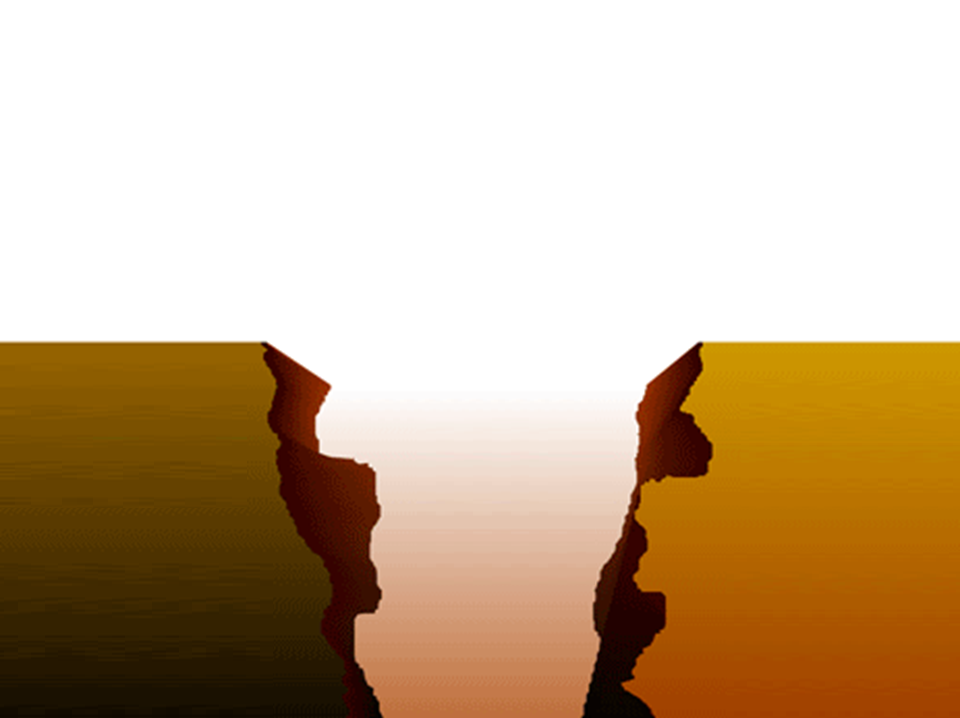 Our Problem:
Sin Separates Us from God
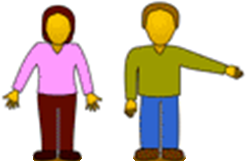 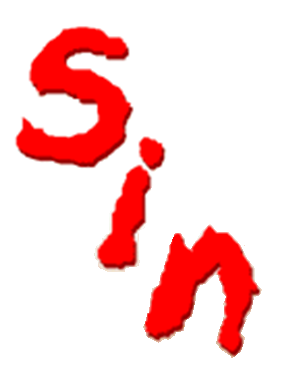 Sinful
Humanity
Holy
God
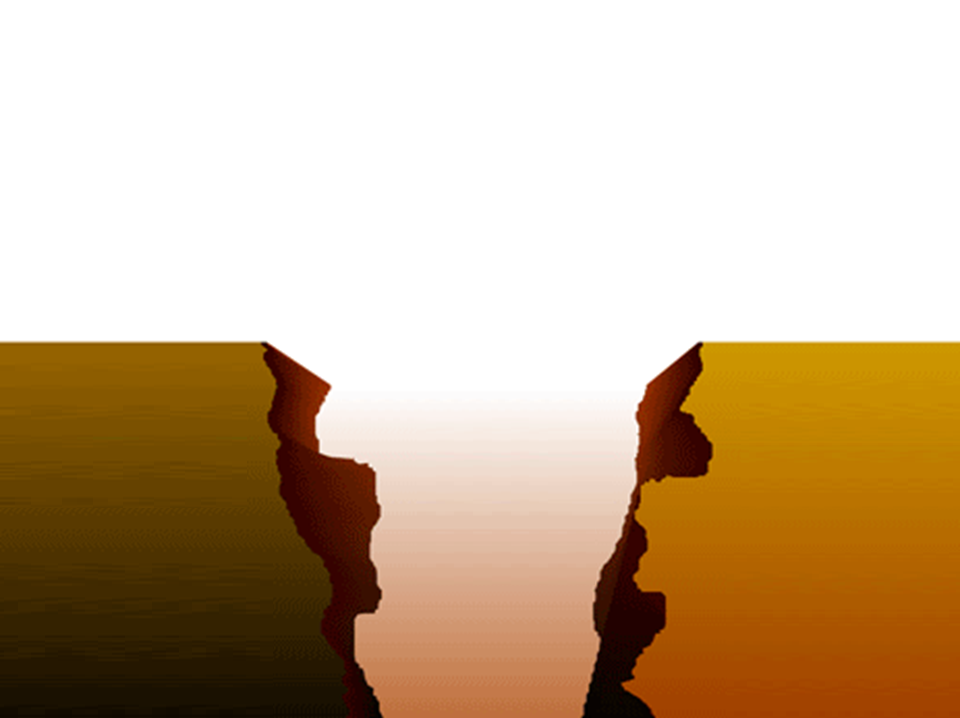 Our Problem:
Sin Separates Us from God
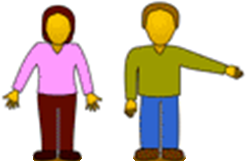 Religion
Sinful
Humanity
Holy
God
Good Works
Morality
Philosophy
21 And you, who once were alienated and hostile in mind, doing evil deeds, 22 he has now reconciled in his body of flesh by his death, in order to present you holy and blameless and above reproach before him,
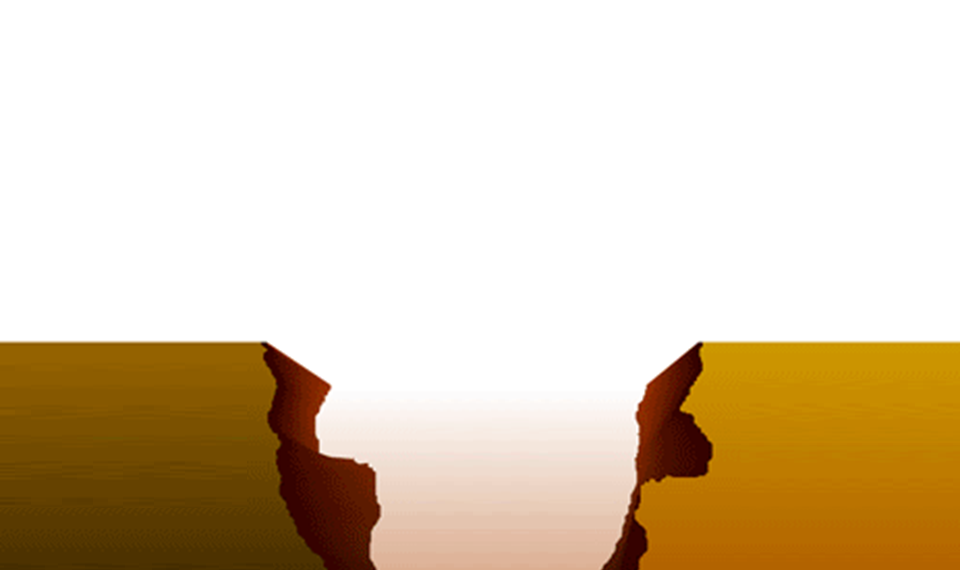 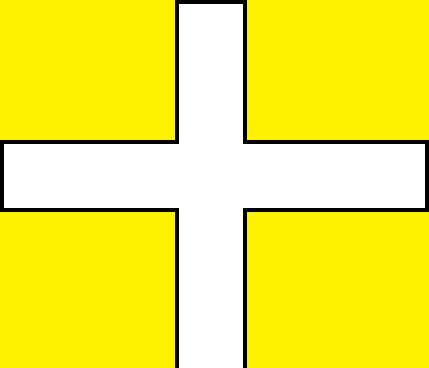 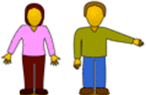 Christ’s Blood
Sinful
Humanity
Holy
God
23 if indeed you continue in the faith, stable and steadfast, not shifting from the hope of the gospel that you heard, which has been proclaimed in all creation under heaven, and of which I, Paul, became a minister.
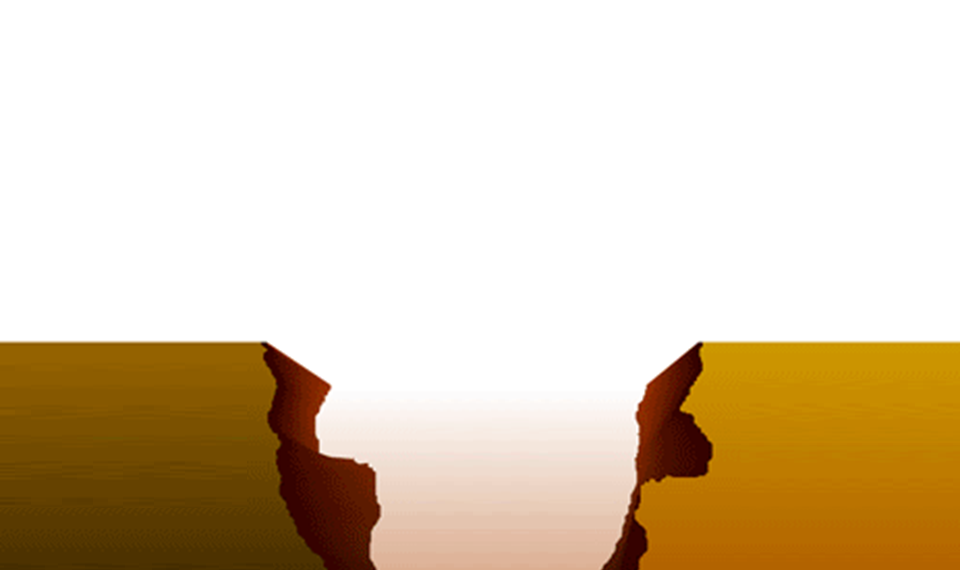 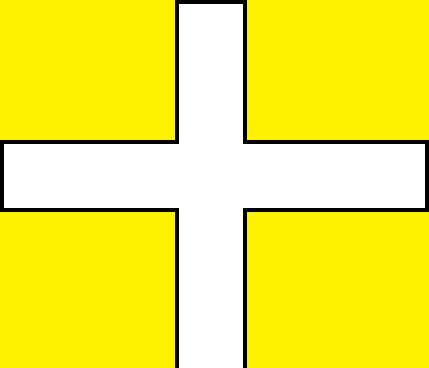 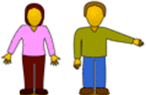 Christ’s Blood
Sinful
Humanity
Holy
God
19 . . .Present you holy and blameless
What Did Jesus Do?
Who is Jesus
Image of God
Firstborn of Creation
Head of the church.
What Did Jesus Do?
Reconcile all things
Present you holy and blameless
Now JESUS
NEW YEAR
NEW ME
Stand Firm
Show Love
Walk by the Spirit